浪漫七夕节婚礼    活动策划PPT模板
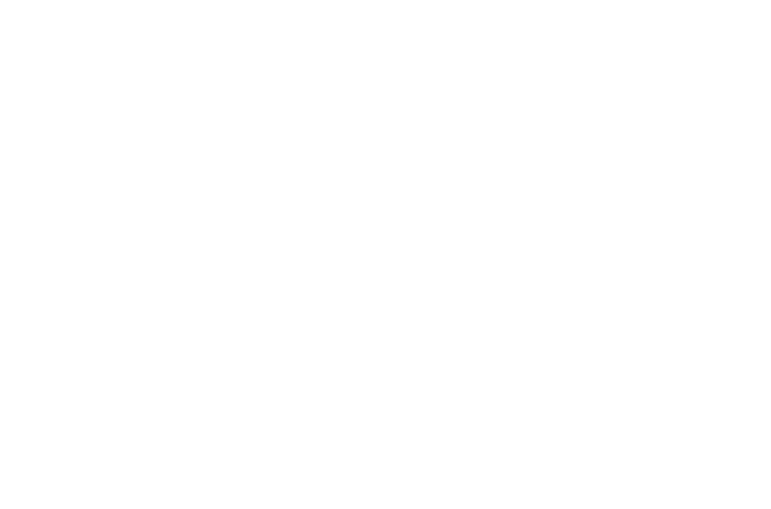 02
01
标题文本预设
标题文本预设
此部分内容作为文字排版占位显示（建议使用主题字体）
此部分内容作为文字排版占位显示（建议使用主题字体）
04
03
标题文本预设
标题文本预设
此部分内容作为文字排版占位显示（建议使用主题字体）
此部分内容作为文字排版占位显示（建议使用主题字体）
01
在这里添加标题
Lorem ipsum dolor sit amet
ONE
[Speaker Notes: 模板来自于 http://meihua.tukuppt.com/]
关键词
关键词
替换图示中的图标
选中PPT页面中图示里的图标（可按住shift键多选）在iSlide菜单面板打开“图标库”，单击左键即可进行替换操作；可以将PPT中绘制的任何形状替换为iSlide图标库中的图标；
本页面适用于
演示阅读类型的PPT
高密度的文本排列
标题文本预设
此部分内容作为文字排版占位显示 （建议使用主题字体）
01
标题文本预设
02
此部分内容作为文字排版占位显示 （建议使用主题字体）
05
标题文本预设
此部分内容作为文字排版占位显示 （建议使用主题字体）
03
标题文本预设
标题文本预设
04
此部分内容作为文字排版占位显示 （建议使用主题字体）
此部分内容作为文字排版占位显示 （建议使用主题字体）
标题文本预设
此部分内容作为文字排版占位显示（建议使用主题字体）
关键词
标题文本预设
此部分内容作为文字排版占位显示（建议使用主题字体）
标题文本预设
此部分内容作为文字排版占位显示（建议使用主题字体）
标题文本预设
此部分内容作为文字排版占位显示（建议使用主题字体）
标题文本预设
此部分内容作为文字排版占位显示 （建议使用主题字体）
关键词
关键词
标题文本预设
此部分内容作为文字排版占位显示 （建议使用主题字体）
标题文本预设
此部分内容作为文字排版占位显示 （建议使用主题字体）
关键词
关键词
标题文本预设
此部分内容作为文字排版占位显示 （建议使用主题字体）
标题文本预设
关键词
此部分内容作为文字排版占位显示 （建议使用主题字体）
Step 01
Step 02
Step 03
2
标题文本预设
标题文本预设
标题文本预设
此部分内容作为文字排版占位显示（建议使用主题字体）如需更改请在（设置形状格式）菜单下（文本选项）中调整
此部分内容作为文字排版占位显示（建议使用主题字体）如需更改请在（设置形状格式）菜单下（文本选项）中调整
此部分内容作为文字排版占位显示（建议使用主题字体）如需更改请在（设置形状格式）菜单下（文本选项）中调整
1
1
02
在这里添加标题
Lorem ipsum dolor sit amet
TWO
[Speaker Notes: 模板来自于 http://meihua.tukuppt.com/]
标题文本预设
此部分内容作为文字排版占位显示（建议使用主题字体）。
标题文本预设
标题文本预设
此部分内容作为文字排版占位显示（建议使用主题字体）。
或许大小不同的文字错落的排版，更能够让枯燥的段落赋予变化！主次分明的布局排版帮助PPT更好的传递和表达信息
标题文本预设
此部分内容作为文字排版占位显示（建议使用主题字体）。
标题文本预设
标题文本预设
标题文本预设
标题文本预设
此部分内容作为文字排版占位显示（建议使用主题字体）
此部分内容作为文字排版占位显示（建议使用主题字体）
此部分内容作为文字排版占位显示（建议使用主题字体）
此部分内容作为文字排版占位显示（建议使用主题字体）
关键词
关键词
关键词
关键词
此部分内容作为文字排版占位显示 本图示由iSlide 设计提供
此部分内容作为文字排版占位显示 （本图示由iSlide 设计提供
此部分内容作为文字排版占位显示 （建议使用主题字体）
此部分内容作为文字排版占位显示 （建议使用主题字体）
标题文本预设
01
此部分内容作为文字排版占位显示 （建议使用主题字体）
标题文本预设
02
此部分内容作为文字排版占位显示 （建议使用主题字体）
标题文本预设
03
此部分内容作为文字排版占位显示 （建议使用主题字体）
03
在这里添加标题
Lorem ipsum dolor sit amet
THREE
[Speaker Notes: 模板来自于 http://meihua.tukuppt.com/]
标题文本预设
此部分内容作为文字排版占位显示 （建议使用主题字体）
标题文本预设
标题文本预设
此部分内容作为文字排版占位显示 （建议使用主题字体）
此部分内容作为文字排版占位显示 （建议使用主题字体）
标题文本预设
关键词
此部分内容作为文字排版占位显示 （建议使用主题字体）
关键词
关键词
关键词
01
标题文本预设
此部分内容作为文字排版占位显示（建议使用主题字体）如需更改请在（设置形状格式）菜单下（文本选项）中调整
标题文本预设
02
此部分内容作为文字排版占位显示（建议使用主题字体）如需更改请在（设置形状格式）菜单下（文本选项）中调整
标题文本预设
此部分内容作为文字排版占位显示 （建议使用主题字体）
标题文本预设
标题文本预设
此部分内容作为文字排版占位显示 （建议使用主题字体）
此部分内容作为文字排版占位显示 （建议使用主题字体）
此部分内容作为文字排版占位显示（建议使用主题字体）
此部分内容作为文字排版占位显示（建议使用主题字体）
此部分内容作为文字排版占位显示（建议使用主题字体）
此部分内容作为文字排版占位显示（建议使用主题字体）
此部分内容作为文字排版占位显示（建议使用主题字体）
标题文本预设
标题文本预设
标题文本预设
标题文本预设
标题文本预设
此部分内容作为文字排版占位显示（建议使用主题字体）如需更改请在（设置形状格式）菜单下（文本选项）中调整。
04
在这里添加标题
Lorem ipsum dolor sit amet
FOUR
[Speaker Notes: 模板来自于 http://meihua.tukuppt.com/]
标题文本预设
此部分内容作为文字排版占位显示 （建议使用主题字体）
标题文本预设
此部分内容作为文字排版占位显示 （建议使用主题字体）
标题文本预设
此部分内容作为文字排版占位显示 （建议使用主题字体）
标题文本预设
此部分内容作为文字排版占位显示 （建议使用主题字体）
标题文本预设
标题文本预设
标题文本预设
2018
2019
此部分内容作为文字排版占位显示 （建议使用主题字体）
此部分内容作为文字排版占位显示 （建议使用主题字体）
此部分内容作为文字排版占位显示 （建议使用主题字体）
January
February
标题文本预设
标题文本预设
此部分内容作为文字排版占位显示（建议使用主题字体）
此部分内容作为文字排版占位显示（建议使用主题字体）
标题文本预设
标题文本预设
此部分内容作为文字排版占位显示（建议使用主题字体）
此部分内容作为文字排版占位显示（建议使用主题字体）
标题文本预设
80
标题文本预设
55
标题文本预设
60
标题文本预设
37
浪漫七夕节婚礼    感谢观看PPT模板